Levels and Lifestyle: How to Flex your Financial Power for Youth
Presented By: 
Brandy N. Avery
     Tanisha D. Drummond
CLASS OBJECTIVES
Needs VS Wants
Budgeting
Banking
What is Credit and Why is it Important?
Setting S.M.A.R.T Financial Goals
The Million Dollar Project
Needs –VS- Wants: What's the difference?
Need
Want
A need is something that is necessary for an organism to lead a healthy life and a lack of will cause a clear adverse outcome.  In other words, needs are required for survival.
A want is simply something a person desires to have.  Wants are also a necessary ingredient to perpetuating and sustaining a capitalist society (consumerism).
BANKING
Why is it Important?
What is Credit?
Increases purchasing power
Determines if you are financially responsible and if you will pose a risk to a lender
Can assist with large purchases that cash may not be available for- such as a home or car
Determines your interest and insurance rates
Can prohibit you from obtaining employment and housing
Credit is the ability of a customer to obtain goods or services before payment, based on the trust that payment will be made in the future.
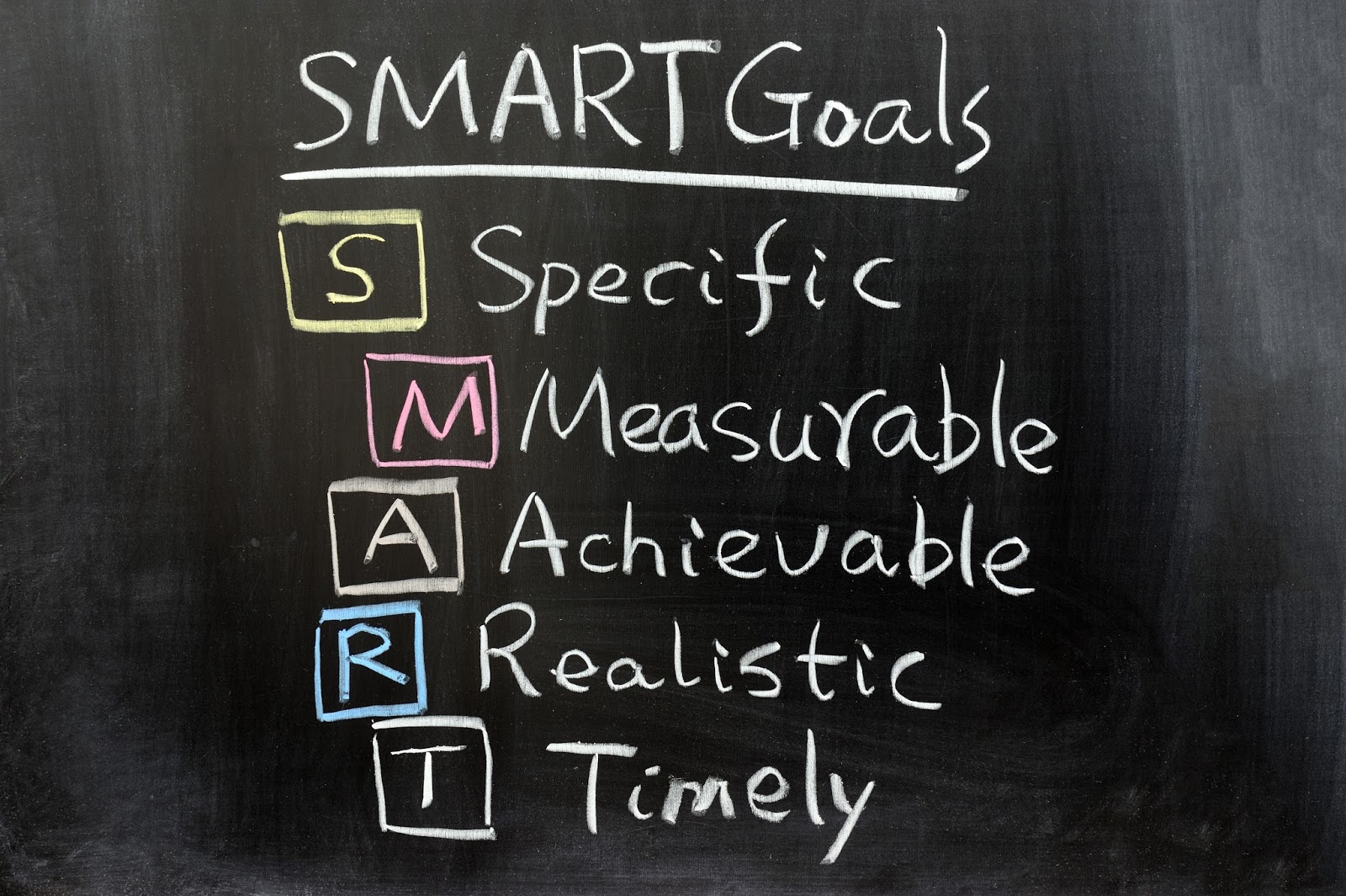 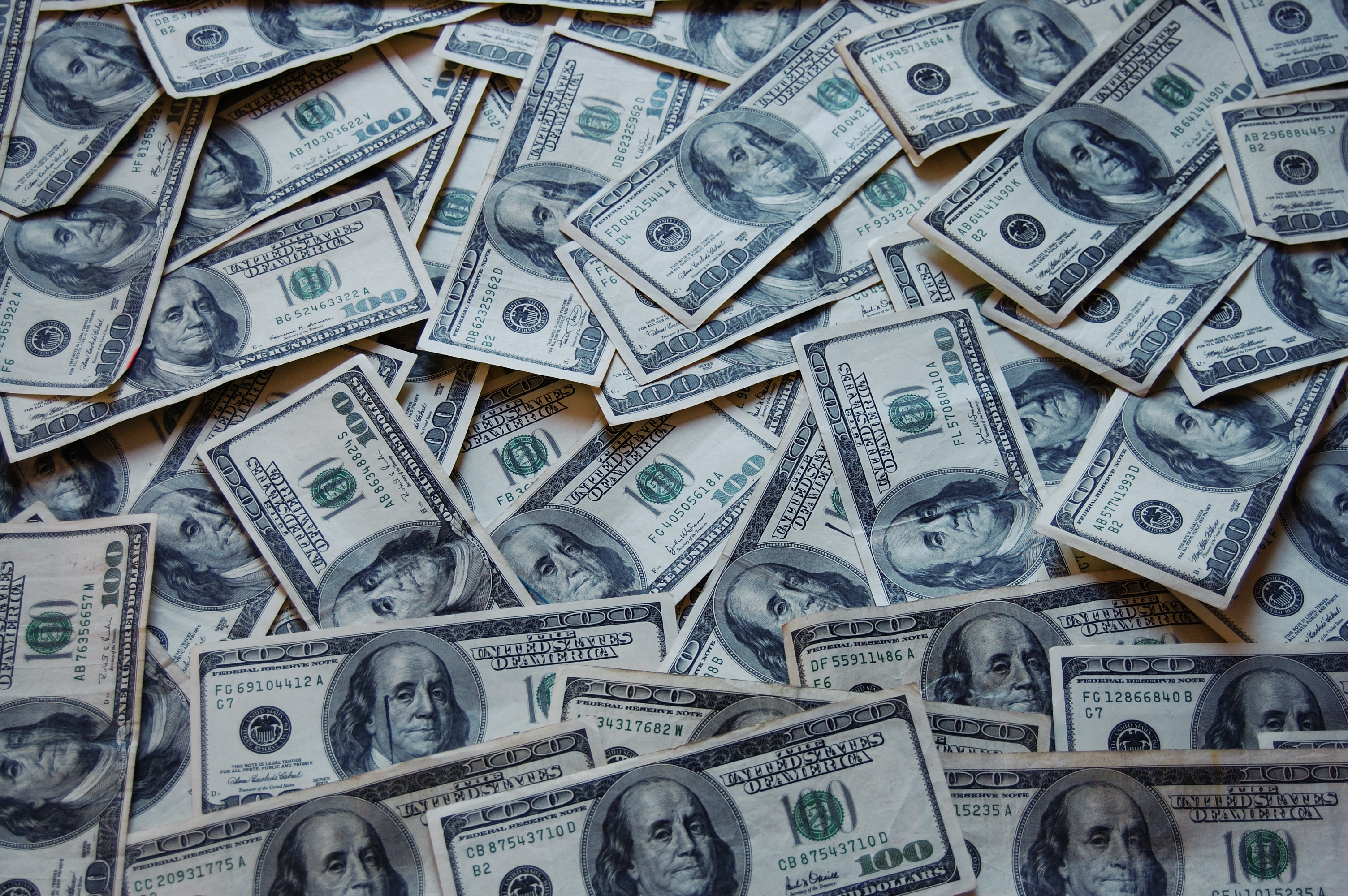 The Million Dollar Project